Thứ       ngày     tháng     năm 2022
Toán
SO SÁNH HAI PHÂN SỐ KHÁC MẪU SỐ
8
13
10
12
12
12
Khởi động
1- Điền dấu vào ô trống: (  > =  <)
7
13
8
15
1
1
1
1
<
>
=
>
9
13
7
14
2- Viết các phân số theo thứ tự từ lớn đến bé
Nêu cách so sánh hai phân số cùng mẫu số?
3-  Quy đồng mẫu số hai phân số 	  và
( MSC: 12)
Thứ     ngày    tháng    năm 2022
Toán
SO SÁNH HAI PHÂN SỐ KHÁC MẪU SỐ
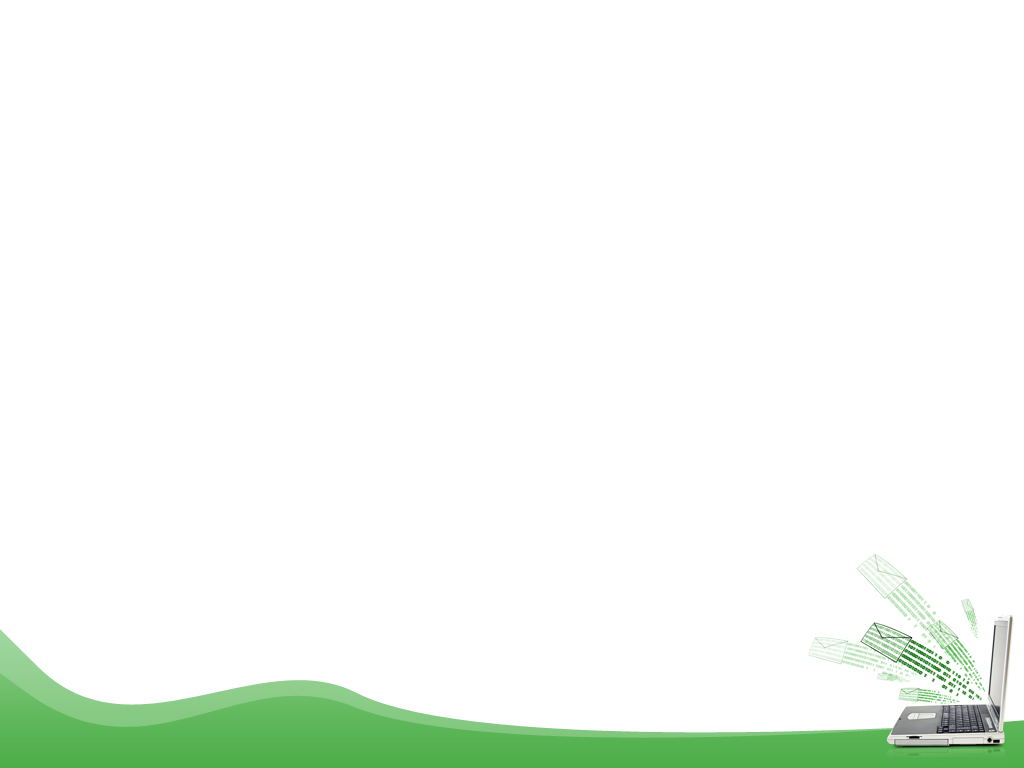 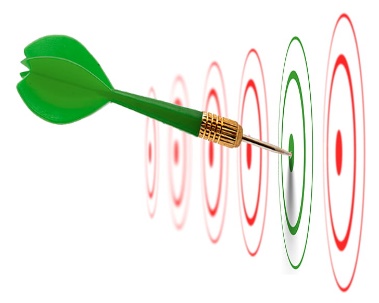 YÊU CẦU CẦN ĐẠT
Bước đầu nhận biết so sánh 2 phân số khác mẫu số.
Vận dụng giải toán liên quan đến so sánh phân số.
Rèn luyện tính cẩn thận, vận dụng thực tế.
[Speaker Notes: Gọi hs đọc]
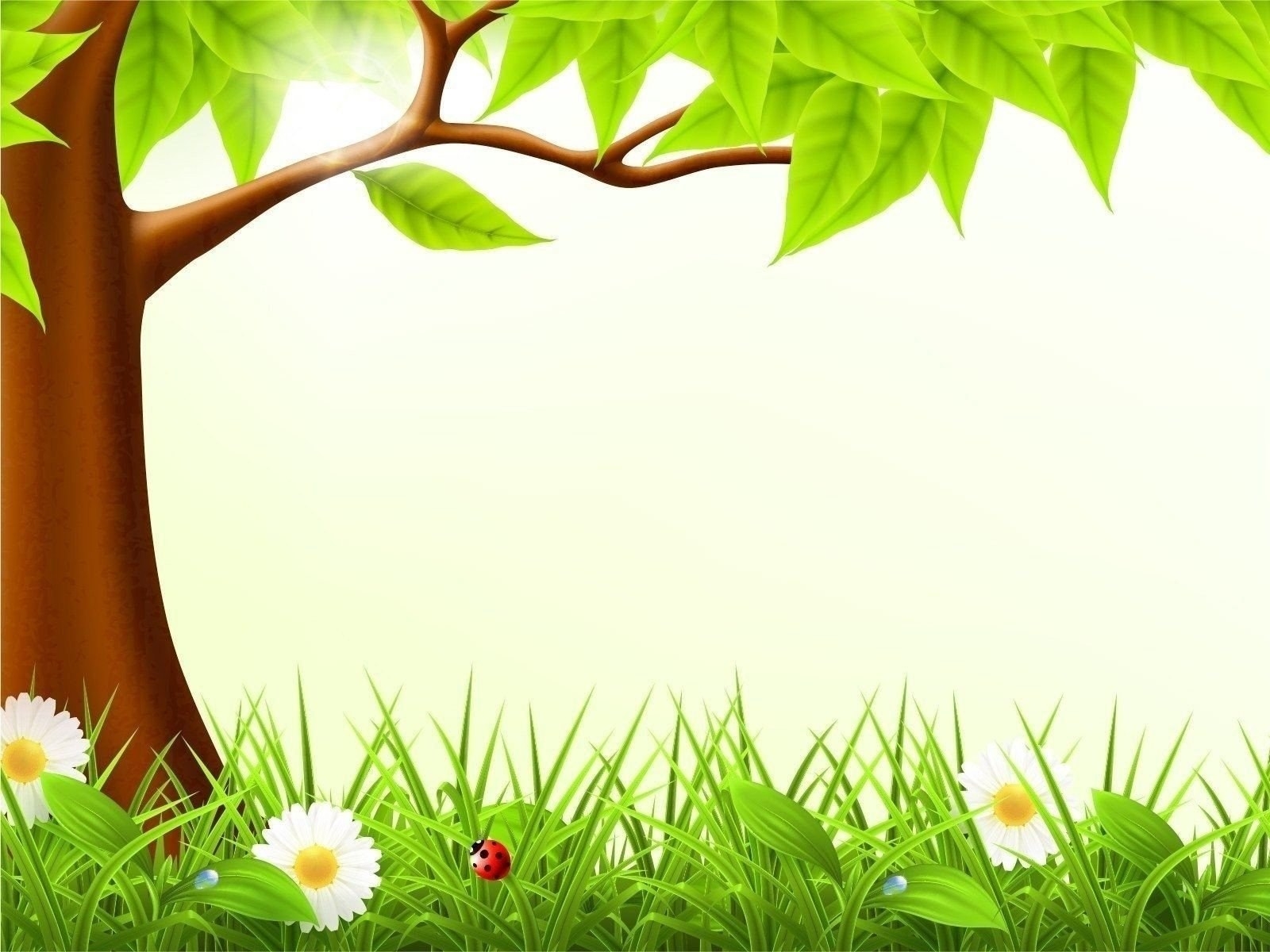 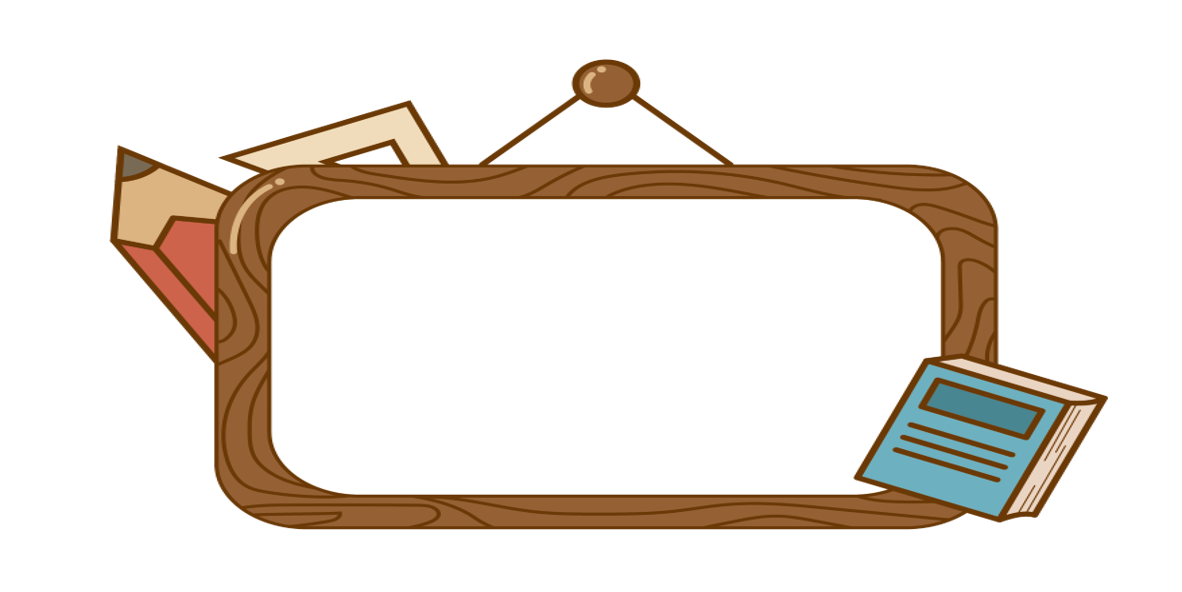 KHÁM PHÁ
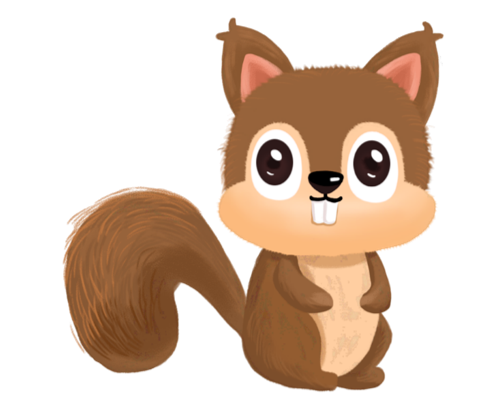 và
Ví dụ: So sánh hai phân số:
Cách 1:
<
>
như sau:
Cách 2:
Ta có thể so sánh hai phân số
và
* Quy đồng mẫu số hai phân số:
2 x 4
3 x 3
=
=
=
=
3 x 4
4 x 3
* So sánh hai phân số vừa quy đồng:
Vì
nên
<
<
Muốn so sánh hai phân số khác mẫu số, ta có thể quy đồng mẫu số hai phân số đó, rồi so sánh các tử số của hai phân số mới.
Muốn so sánh hai phân số khác mẫu số, ta có 
thể làm thế nào?
I. Bài học
Cách so sánh 2 PS khác MS
-   B1: QĐMS của hai PS đã cho
B2: So sánh tử số của hai PS vừa quy đồng
B3: Kết luận
Thứ     ngày      tháng 2 năm 2022
Toán
So sánh hai phân số khác mẫu số
I. Bài học (sgk)
II. Luyện tập
Thực hành
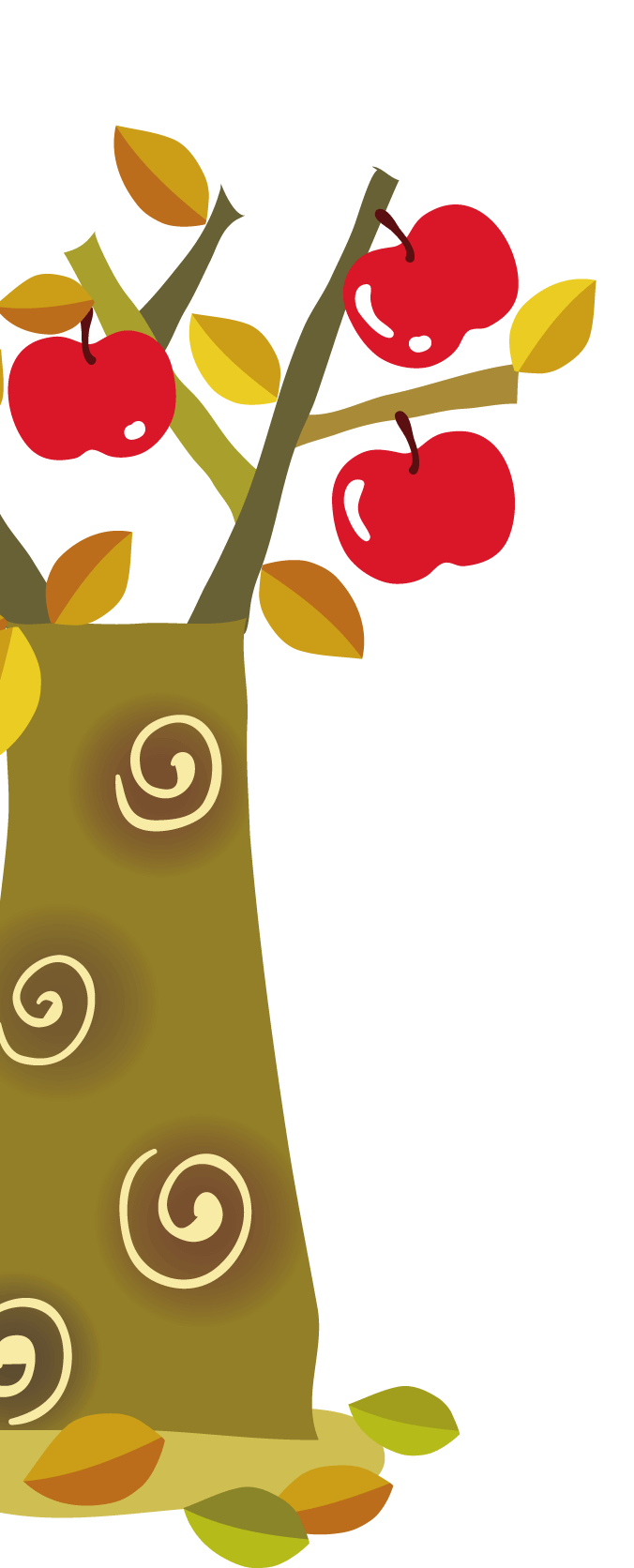 Bài 1.  So sánh hai phân số:
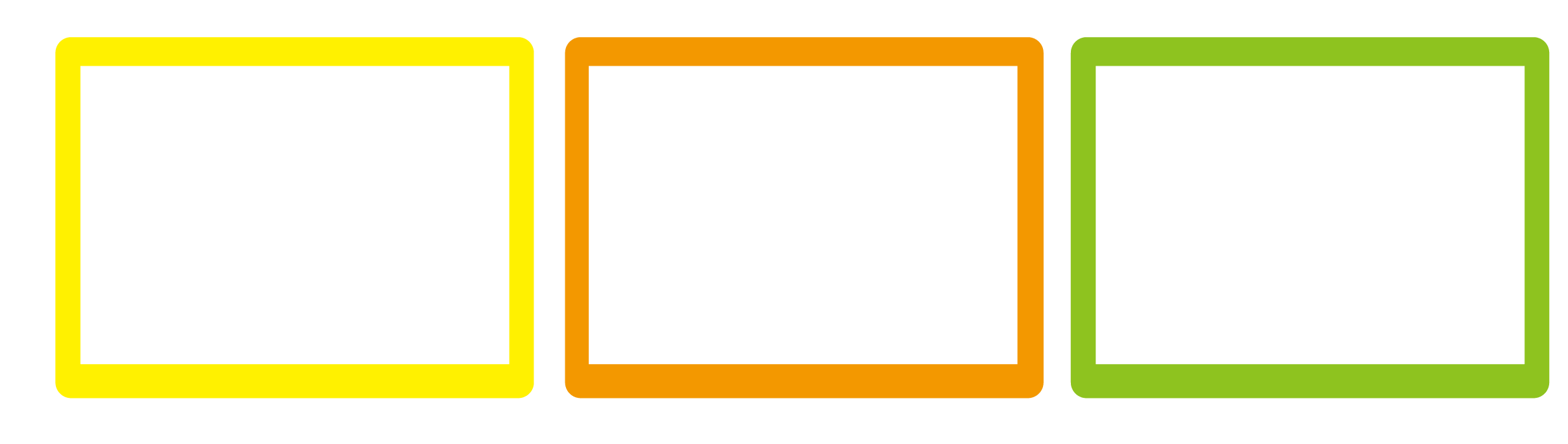 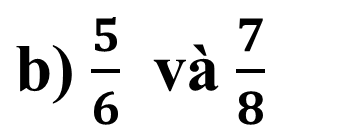 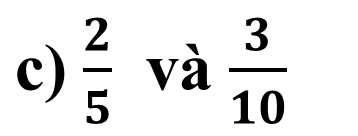 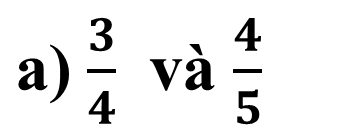 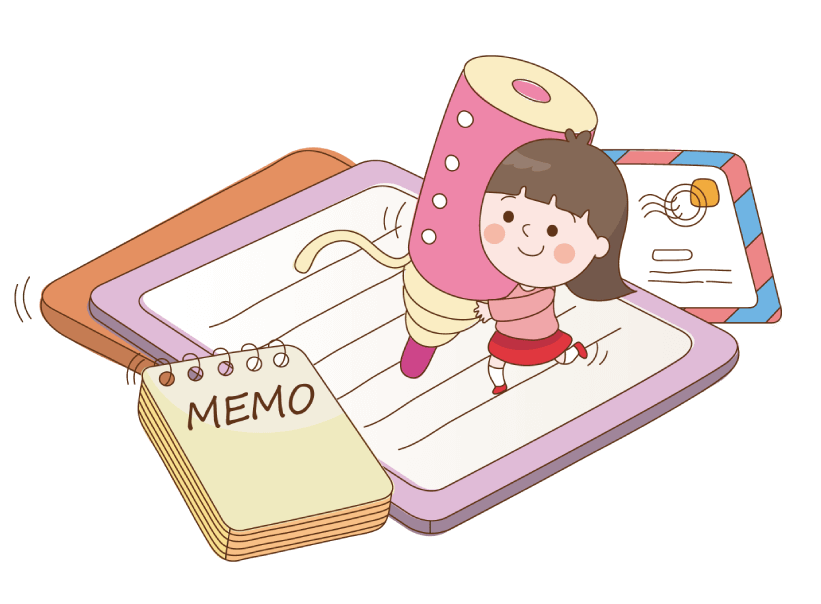 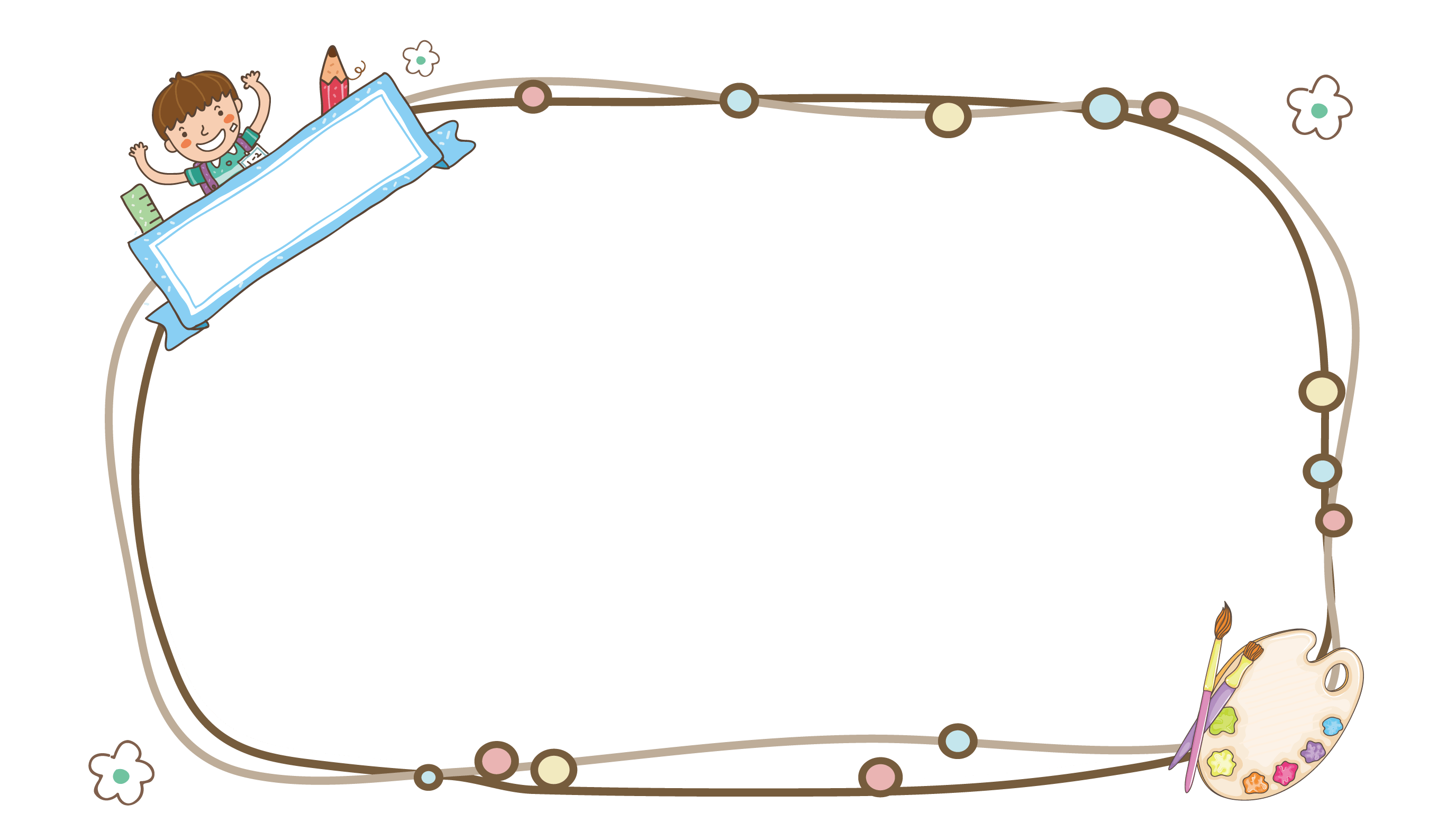 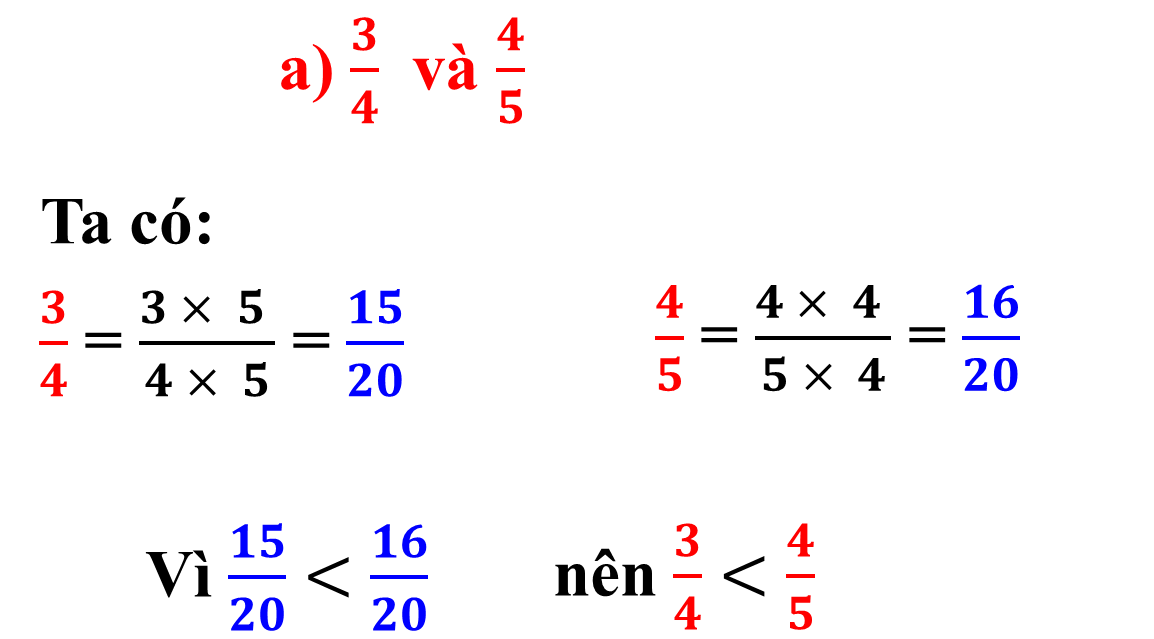 (MSC: 20)
7
5
Cách 1
và
b/
(MSC : 24)
8
6
7
7x3
21
5
5x4
20
Ta có:
=
=
=
=
8
8x3
24
6
6x4
24
20
21
7
5
<
Vì
<
nên
24
24
8
6
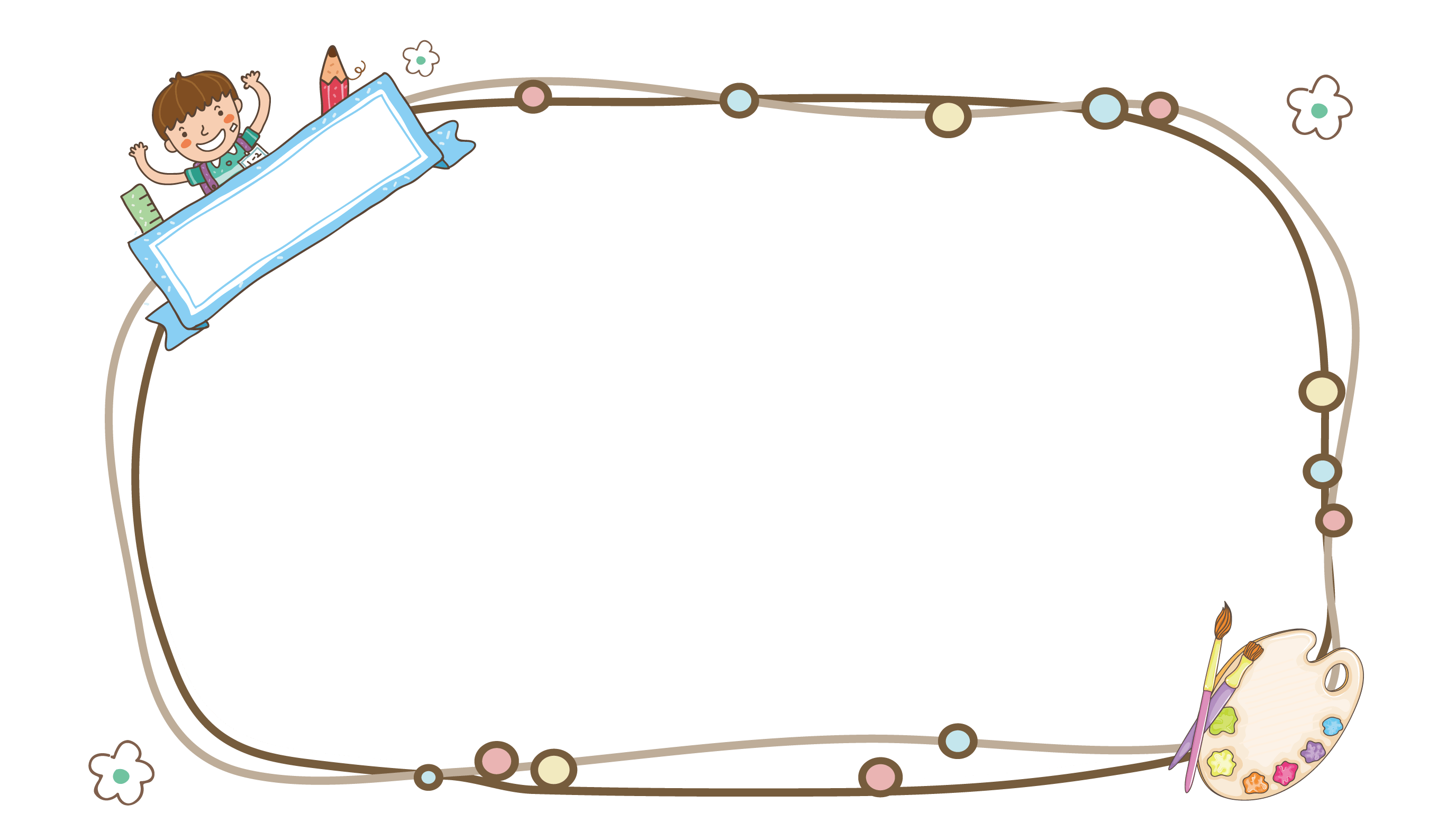 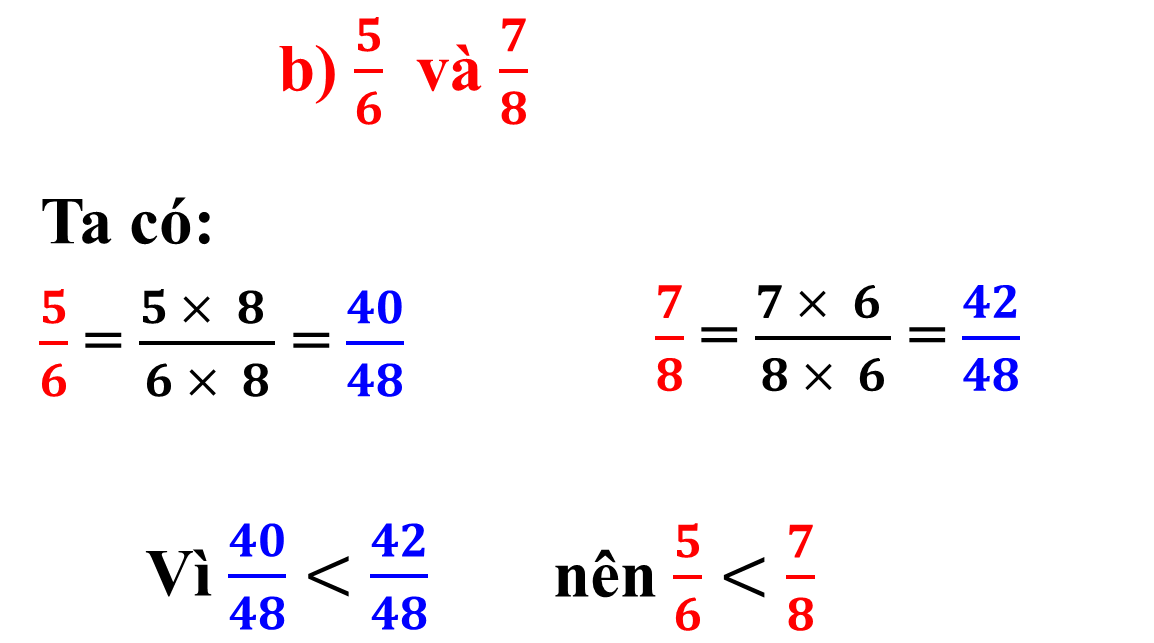 Cách 2
( MSC: 48)
Quy đồng mẫu số hai phân số:
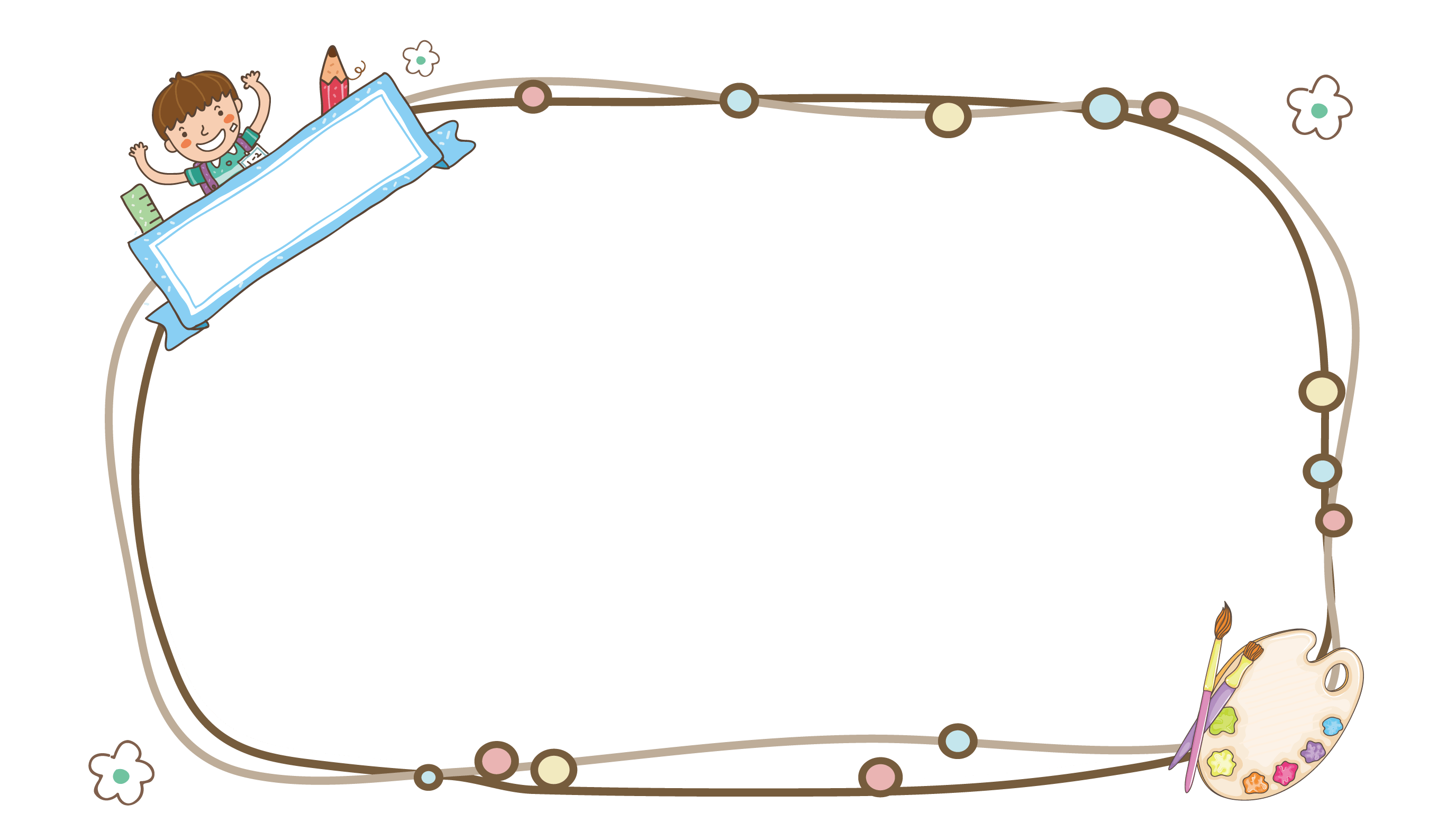 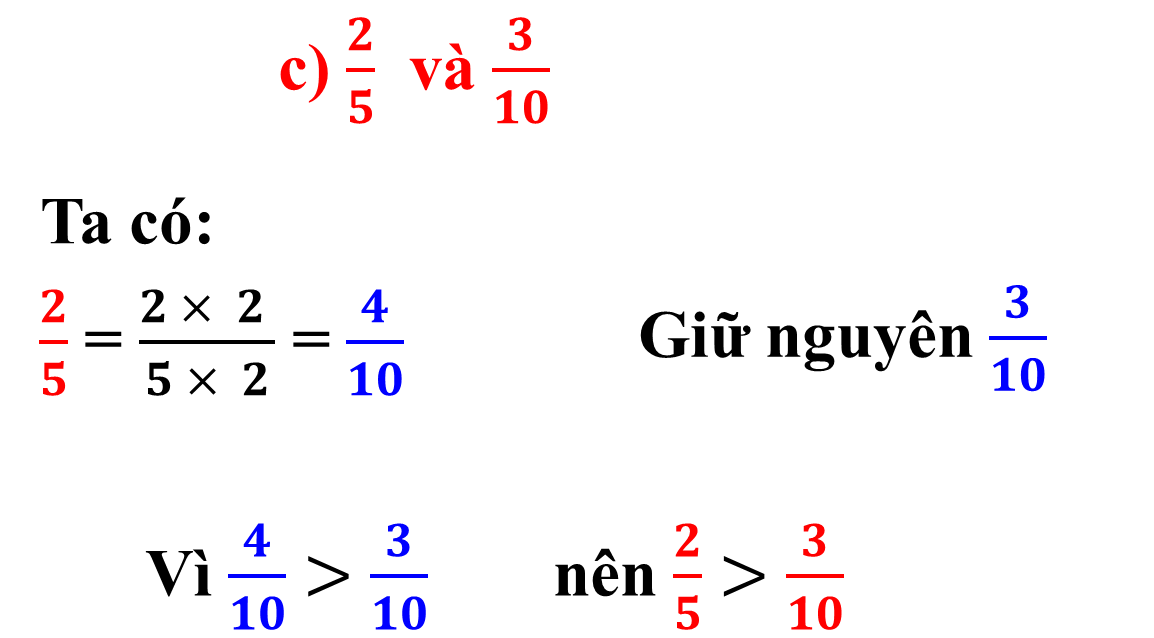 (MSC: 10)
Quy đồng mẫu số hai phân số:
 Muốn so sánh hai phân số khác mẫu số ta làm như sau:
- B1: QĐMS của hai PS đã cho
- B2: So sánh tử số của hai PS vừa quy đồng
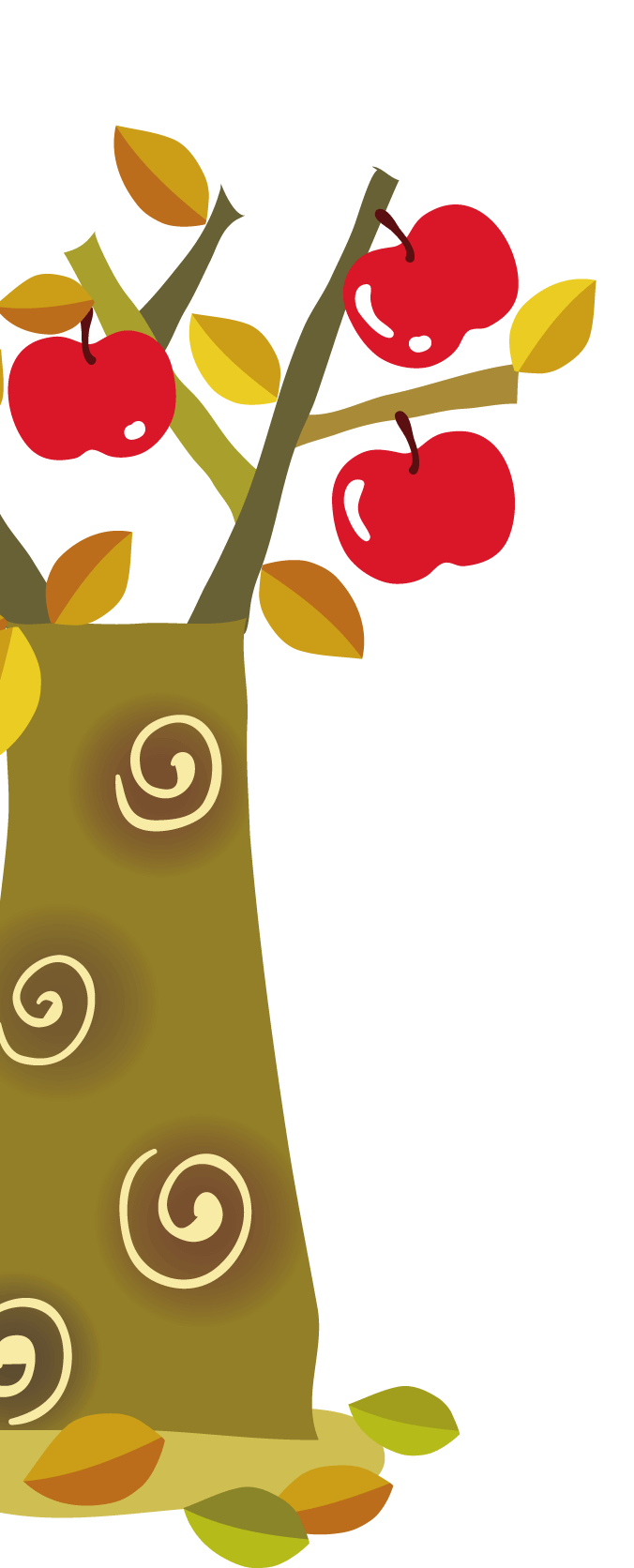 Bài 2. Rút gọn rồi so sánh hai phân số
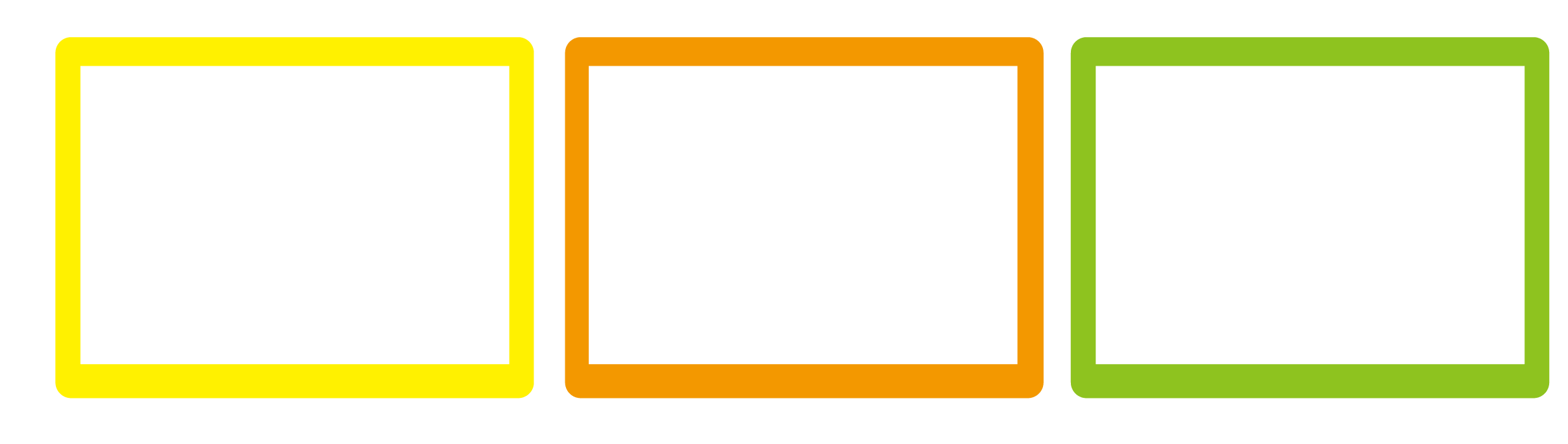 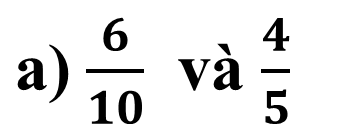 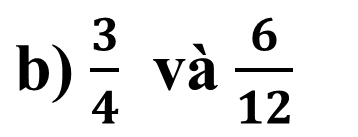 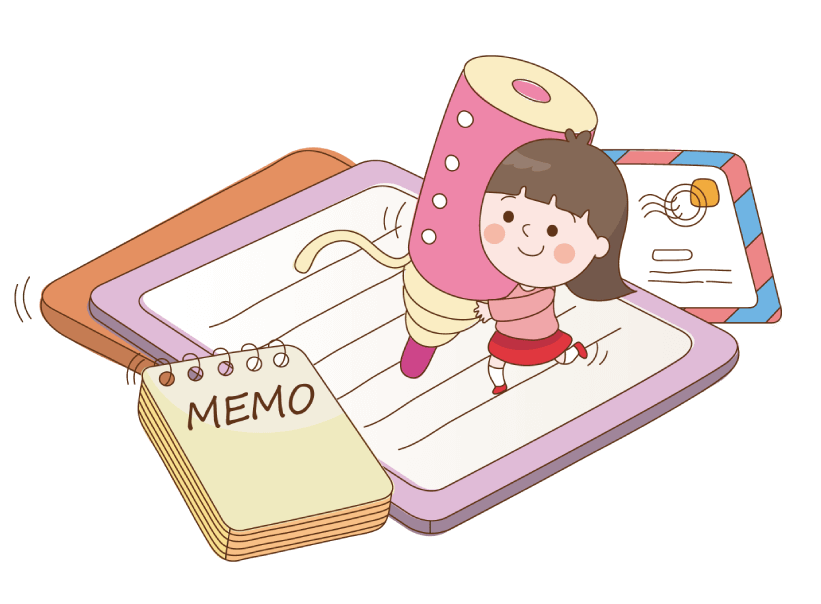 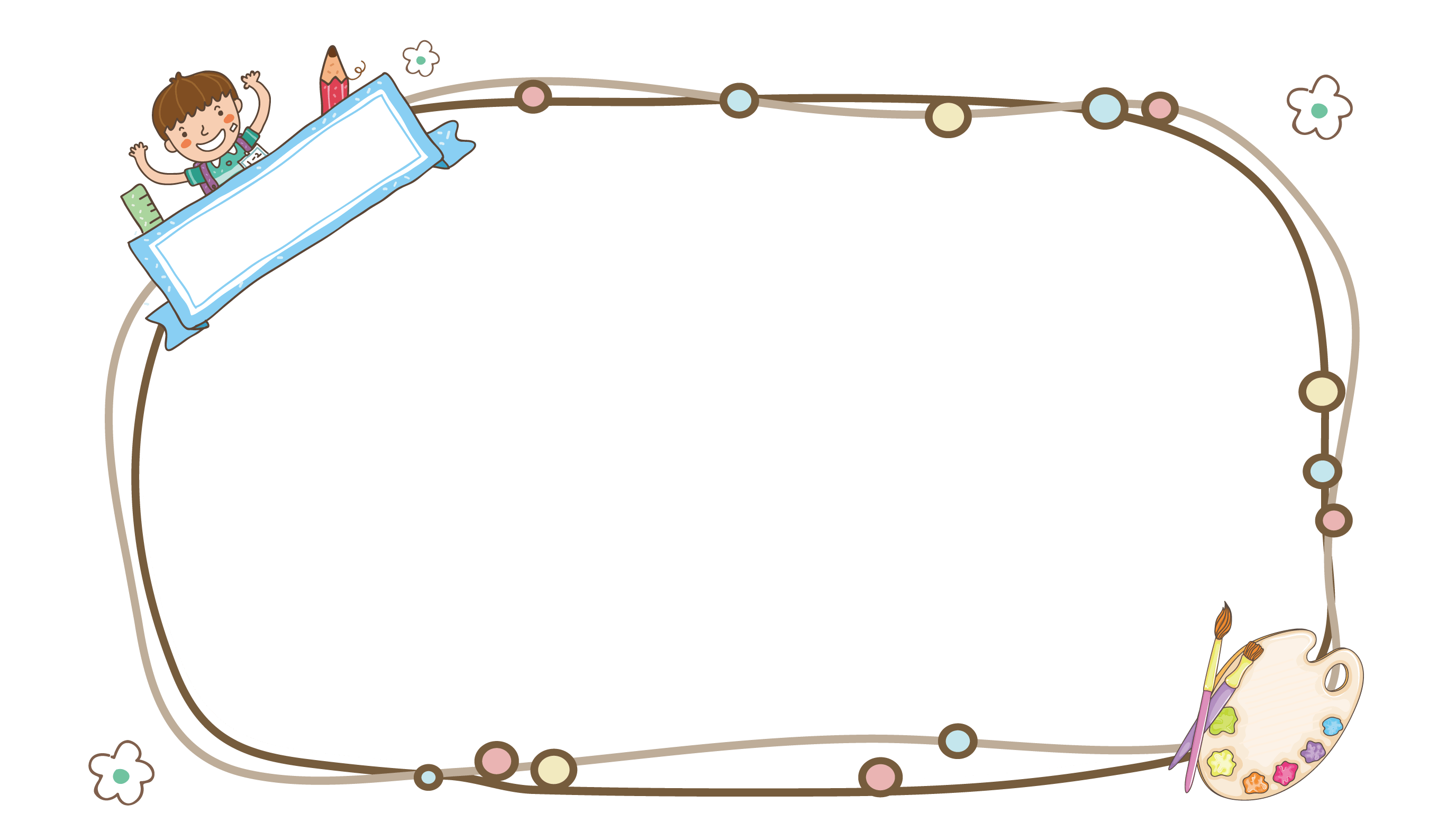 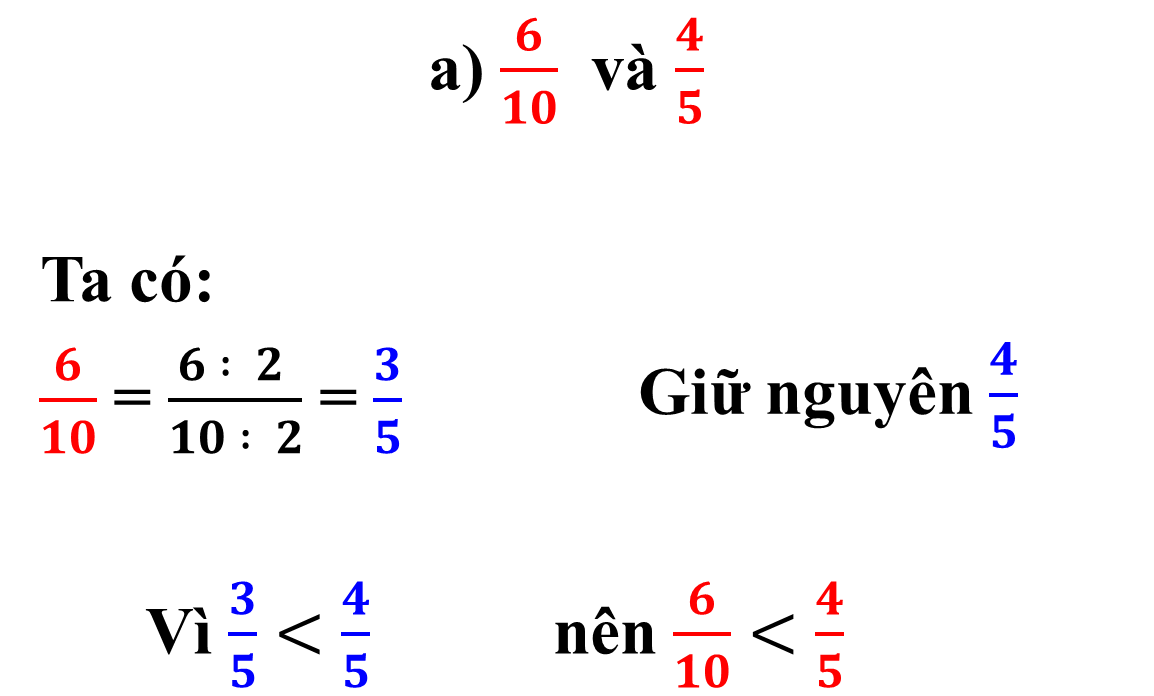 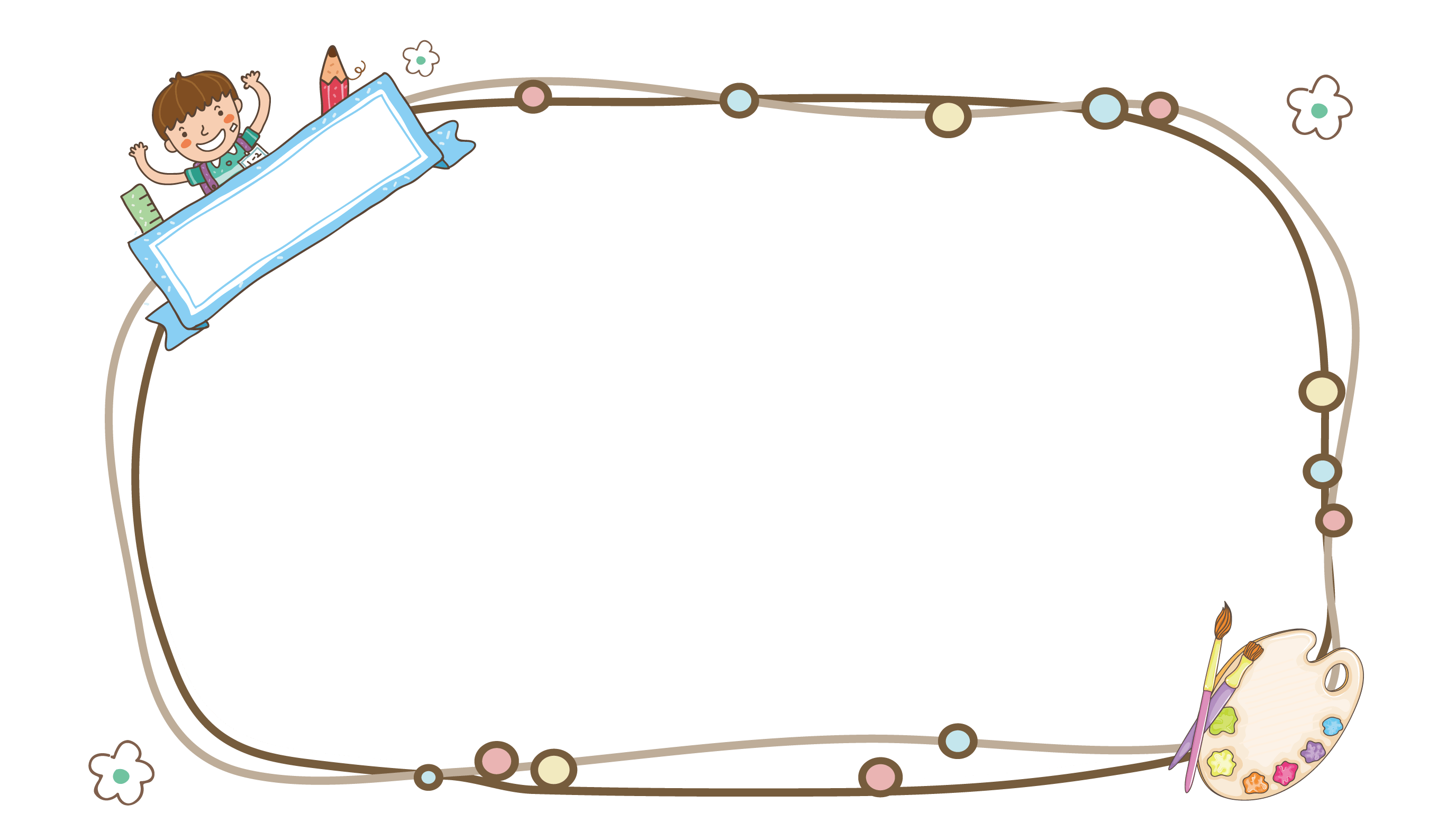 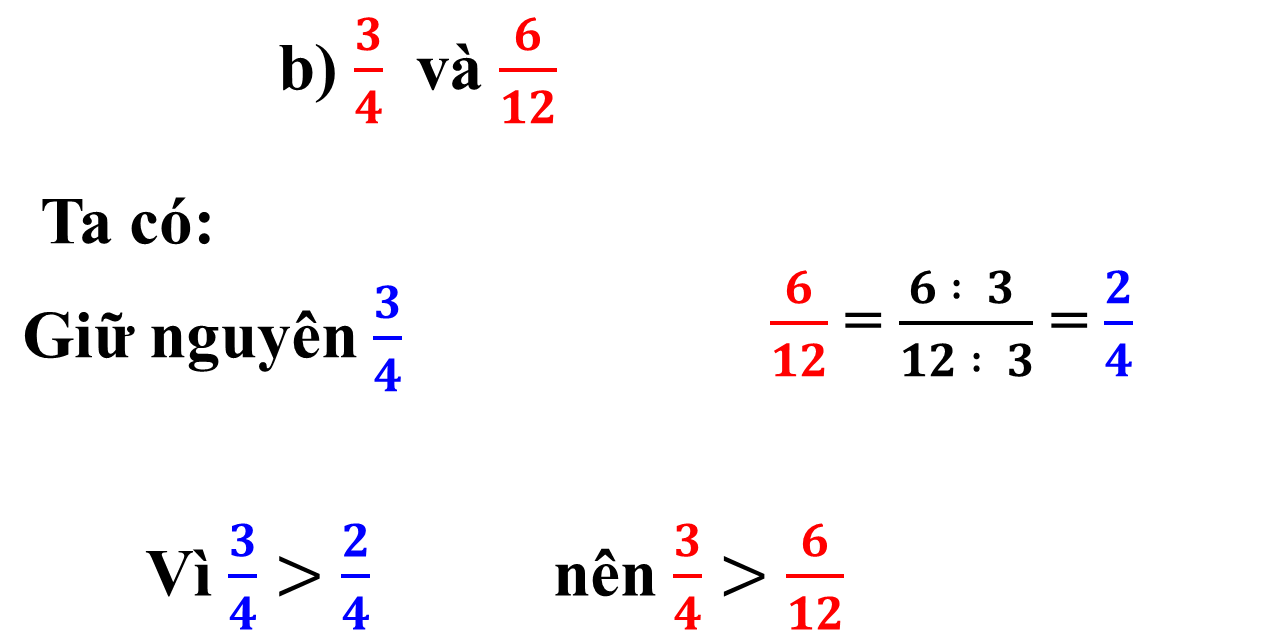 Nêu sự khác nhau của bài 2 với bài 1. Nêu các bước làm của dạng bài ở bài tập 2.
- Bước 1: Rút gọn phân số chưa tối giản về phân số có cùng mẫu số với phân số còn lại.
Bước 2: So sánh tử số của các phân số.
Bước 3: So sánh phân số.
3
2
Bài 3: Mai ăn
cái bánh, Hoa ăn
8
5
Hỏi ai ăn nhiều bánh hơn ?
cái bánh đó.
Làm nháp – chữa trên zoom
Về nhà hoàn thành bài 3
15
3
3 x 5
Quy đồng mẫu số:
=
=
8
8 x 5
40
16
2 x 8
2
=
=
5
5 x 8
40
3
15
cái bánh.
Mai ăn
cái bánh tức là ăn
8
40
16
2
cái bánh tức là ăn
cái bánh.
Hoa ăn
40
5
16
15
nên Hoa ăn nhiều bánh hơn.
Vì
>
40
40
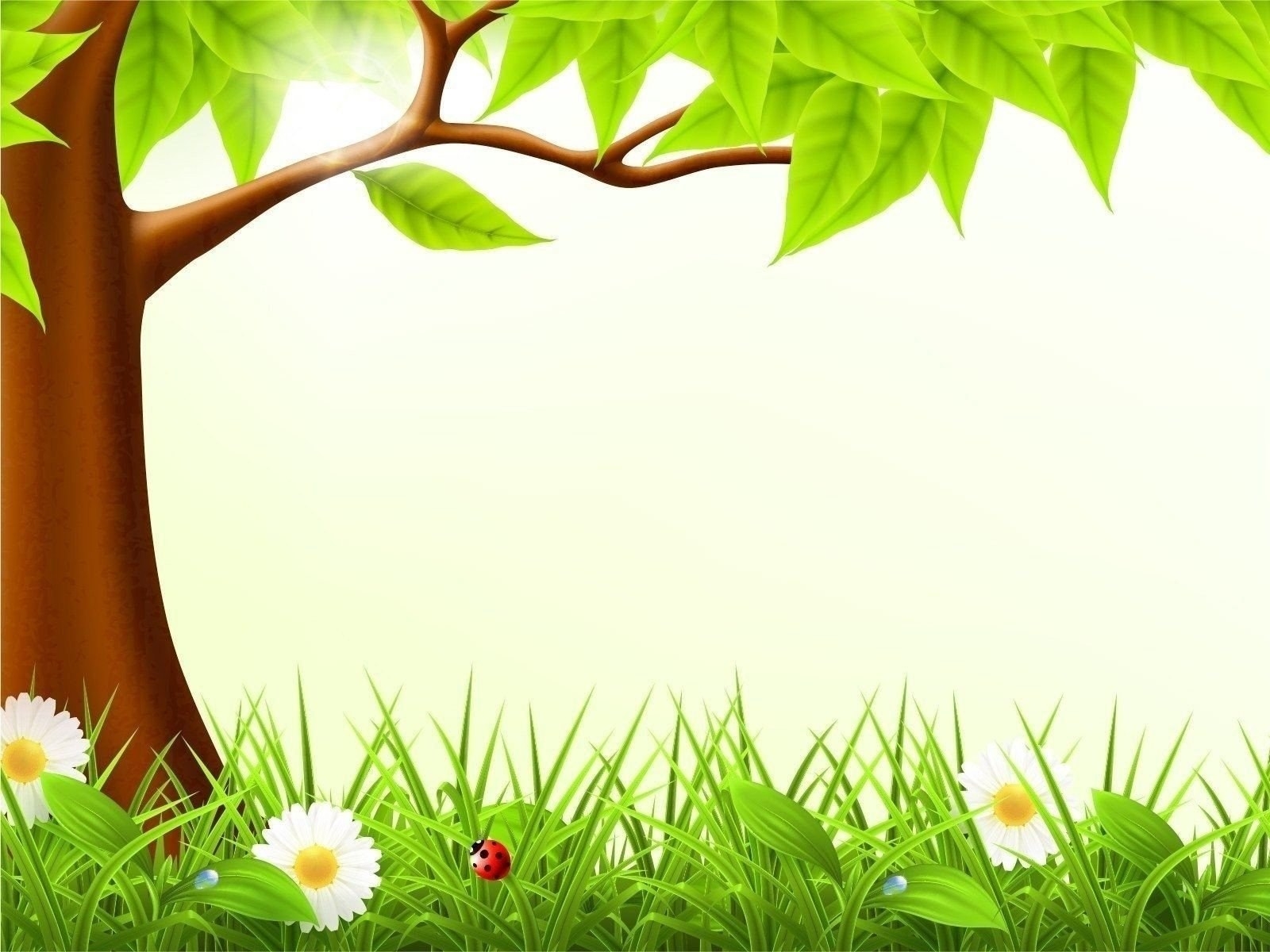 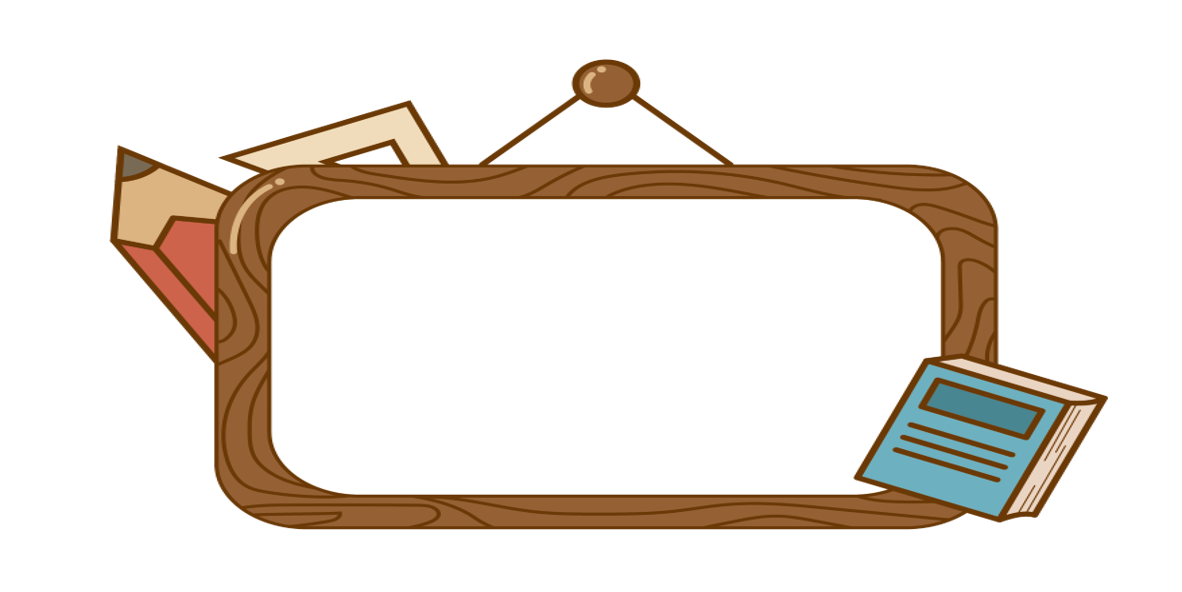 VẬN DỤNG
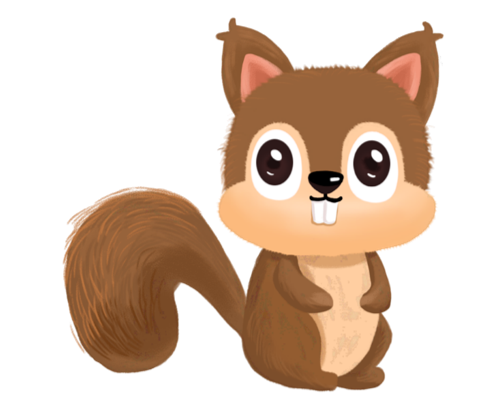 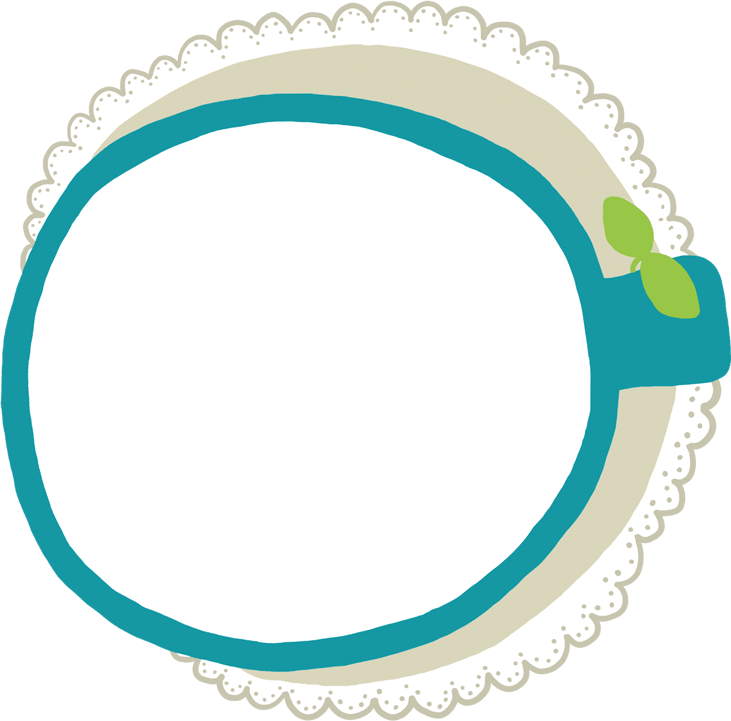 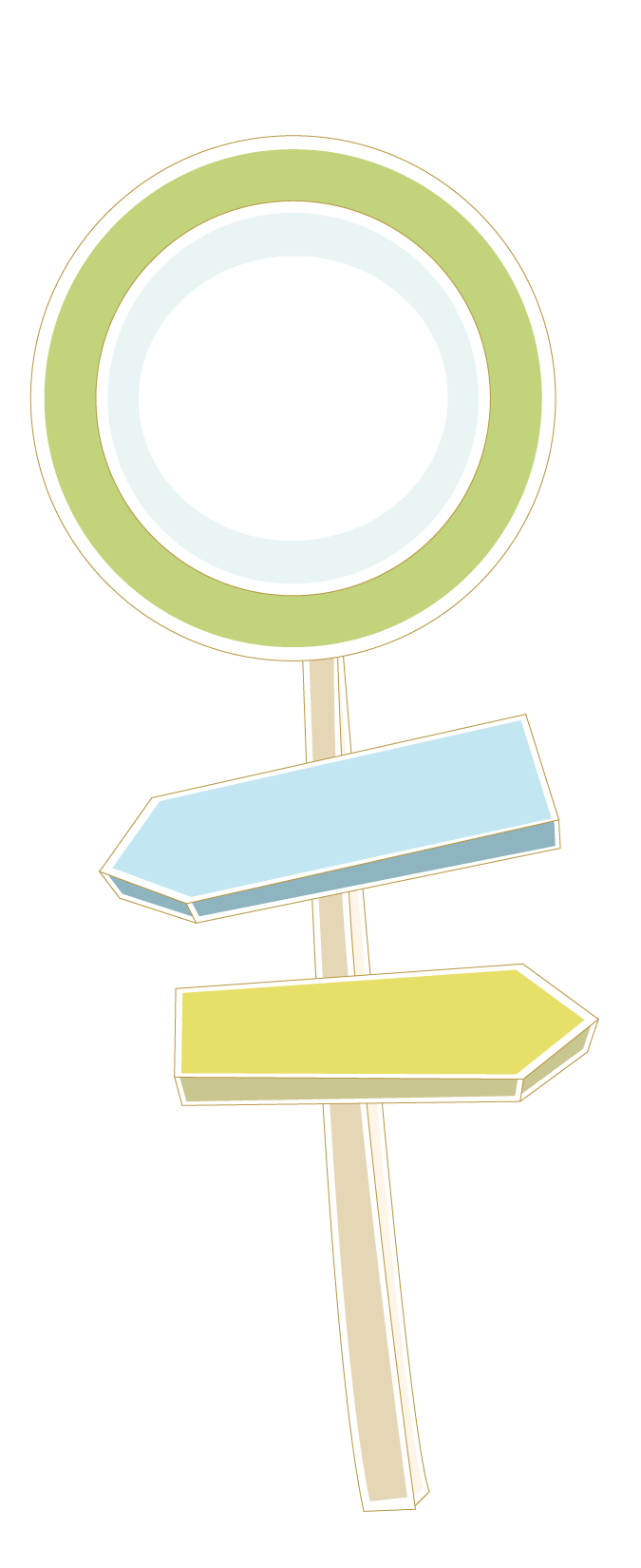 Muốn so sánh hai phân số khác mẫu số, ta có thể quy đồng mẫu số hai phân số đó, rồi so sánh các tử số của hai phân số mới.
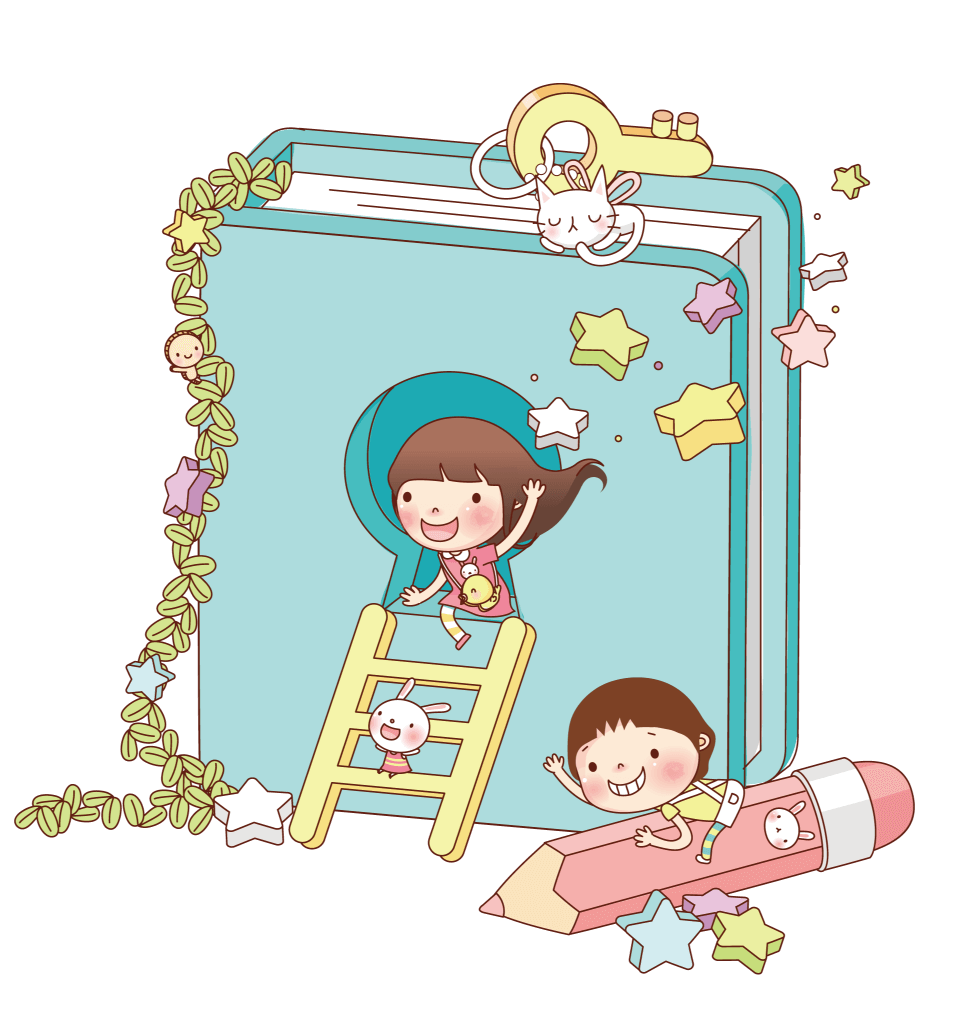 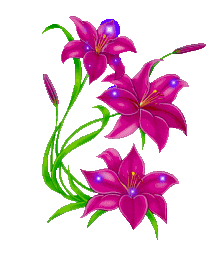 Chào các em!
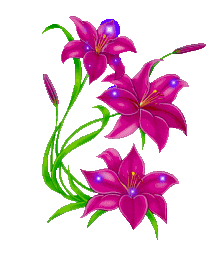 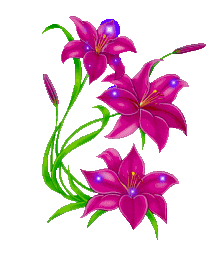 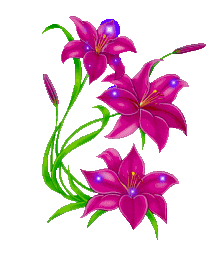